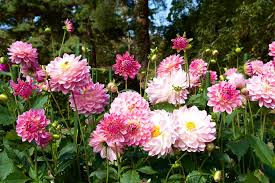 স্বাগতম
শিক্ষক পরিচিতি
শাহীনূর মিয়া 
সহকারি  শিক্ষক
একতা উচ্চ বিদ্যালয়
বানিয়াচং, হবিগঞ্জ। 
মোবাঃ ০১৭২২৪৬৩৪৬০।
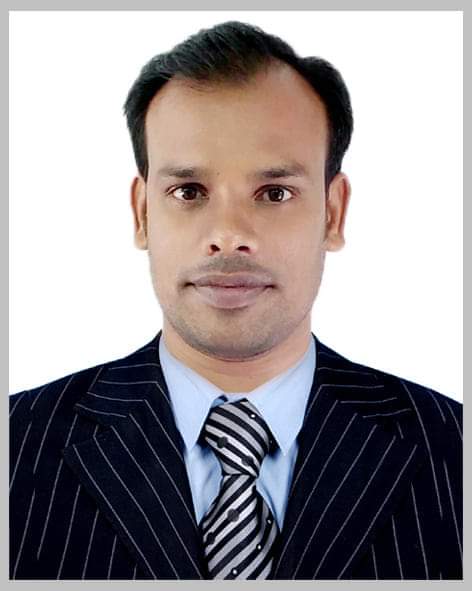 শ্রেণিঃ নবম
বিষয়ঃ ভূগো্ল ও পরিবেশ
 অধ্যায়ঃ তৃতীয়
সময়ঃ ৫০ মিনিট |
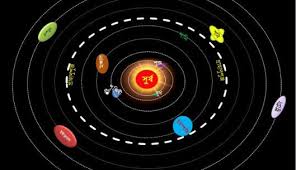 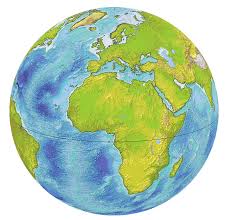 সৌরজগৎ ও আমাদের পৃথিবী
শিখনফল
১। সৌরজগৎ  কী  ব্যাখ্যা করতে পারবে ।
        ২। পৃথিবীর ওঅন্যান্য গ্রহের অবস্থান বর্ণনা করতে পারবে ।
        ৩। পৃথিবীর আকার ও আকৃতি  বিশ্লেষণ করতে পারবে।
         ৪।অক্ষরেখা ও দ্রাঘিমারেখা কী বলতে
পারবে ।
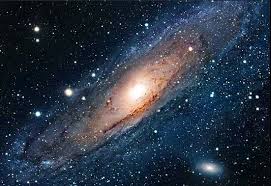 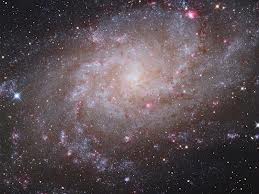 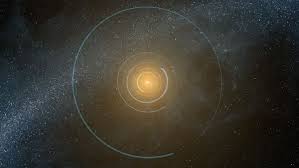 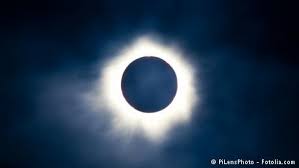 সৌরজগতের ছবি
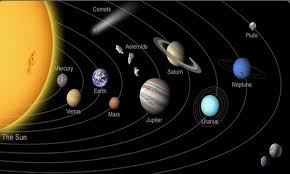 বিভিন্ন গ্রহের ছবি
সূর্যকে কেন্দ্র করে  গ্রহ, উপগ্রহ, গ্রহানুপুঞ্জ,ধুমকেতু ও অগনিত উল্কা নিয়ে সৌরজগৎ গঠিত ।
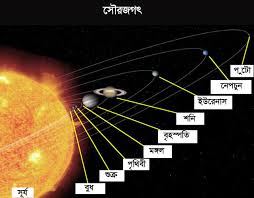 বিভিন্ন গ্রহের অবস্থান
সূর্যের সব থেকে কাছে বুধ গ্রহ তারপর শুক্র,পৃথিব,মঙ্গ,বৃহস্পত,
শনি,ইউরেনা,নেপচু্‌ন,প্লুটো ।
একক  কজ
সৌরজগৎ কাকে বলে?
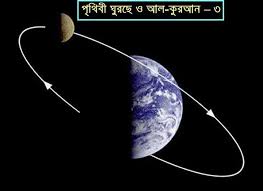 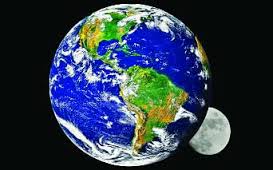 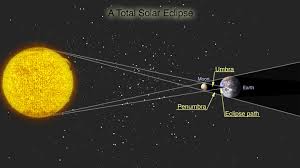 পৃথিবীর আকার
পৃথিবী গোলাকার যার কারেণ পৃথিবীর সর্বত্র এক সঙ্গে দিন অথবা রাত হয়না ।
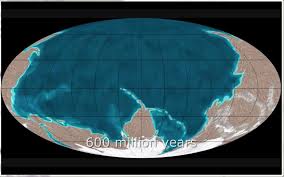 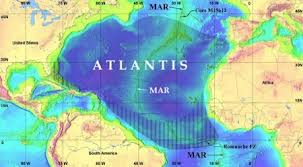 অক্ষরেখা ও দ্রঘিমিরেখা
পৃথিবী পৃষ্ঠের উপর দিয়ে উত্তর মেরু থেকে দক্ষিন মেরু পর্যন্ত যে রেখা কল্পনা করা হয়েছে তাকে অক্ষরেখা বলে ।

অক্ষরেখাকে ডিগ্রি, মিনিট ও সেকেন্ডে ভাগ করে উত্তর মেরু থেকে দক্ষিন পর্যন্ত যে রেখা কল্পনা করা হয়েছে তাকে দ্রাঘিমা রেখা বলে ।
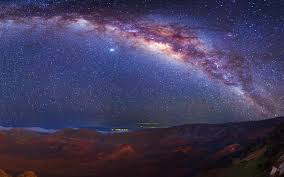 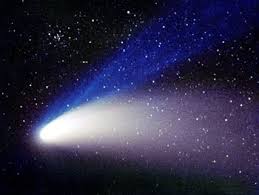 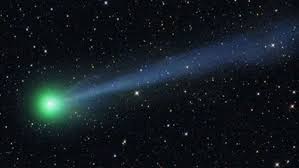 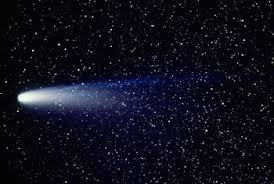 মহাকাশের ছবি
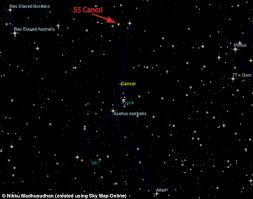 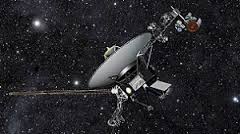 উপগ্রহ
নক্ষত্র মন্ডলি
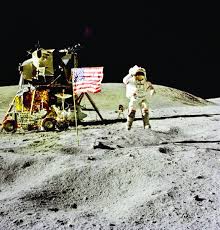 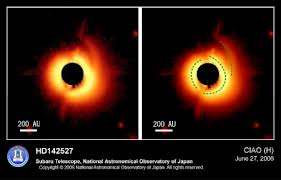 সূর্য
চাদের পিঠে মানুষ
দলিয়  কাজ
অক্ষরেখা ও দ্রাঘিমারেখা অংকন করে দেখাও।
মূল্যায়ন
পৃথিবীর উপগ্রহ কয়টি? নাম বল ।

পৃথিবীর সব থেকে কাছের এবং দুরের গ্রহের নাম কী
বাড়ীর  কাজ
পৃথিবী গোলাকার তোমার উত্তরের স্বপক্ষে যুক্তি দেখাও।
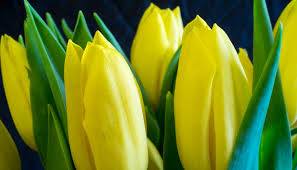 ধন্যবাদ